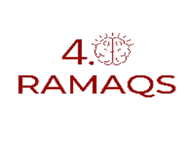 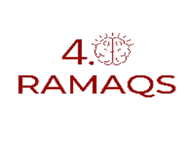 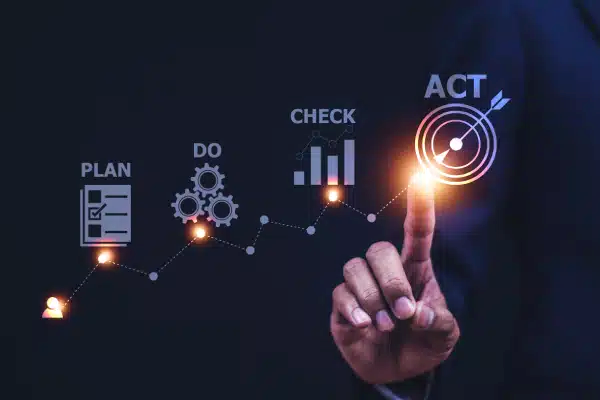 PDCA 4.0
L'excellence opérationnelle nouvelle génération
Ramaqs  Consulting Your dreams, our challenge
1
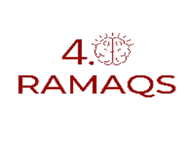 Sommaire
Notre solution
Fonctionnalités
Avantages
Bénéfices
Nos offres
PDCA 4.0
Résultats prouvés
Références
Processus de déploiement
Engagement qualité
Références
Contactez-nous
2
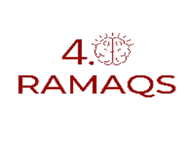 Une solution intégrée révolutionnaire
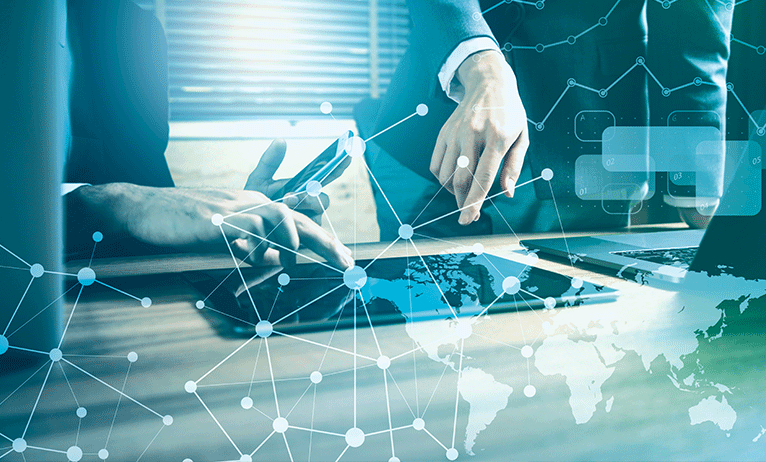 Face aux défis de l'Industrie 4.0, nous proposons une solution unique qui digitalise le cycle PDCA en intégrant les meilleurs outils du marché :
3
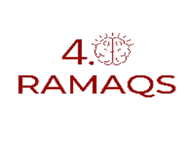 Notre solution
PDCA 4.0 : L'innovation au service de la performance
Notre solution interconnecte intelligemment quatre plateformes leaders pour créer un écosystème digital complet.
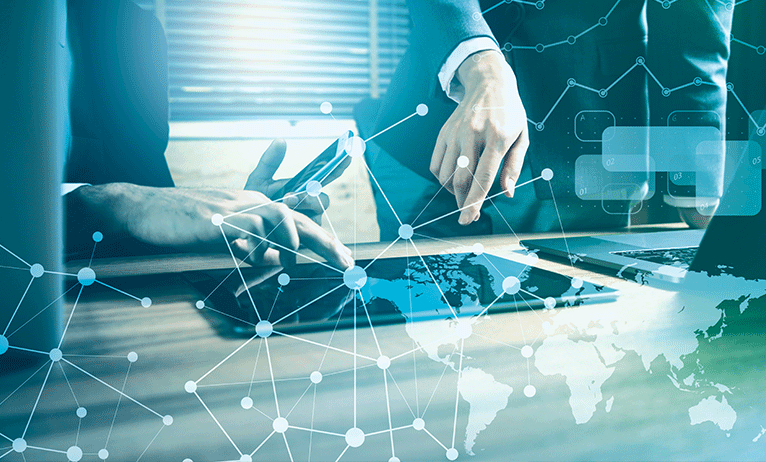 Une intégration unique pour un PDCA intelligent
La plateforme assure :
Synchronisation en temps réel des données
Workflow automatisé entre les outils
Interface utilisateur unifiée
Traçabilité complète du cycle
4
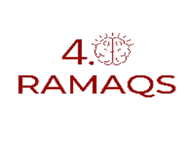 Fonctionnalités par phase
Notre solution interconnecte intelligemment quatre plateformes leaders pour créer un écosystème digital complet.Une intégration unique pour un PDCA intelligent
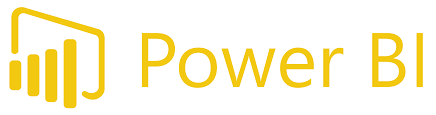 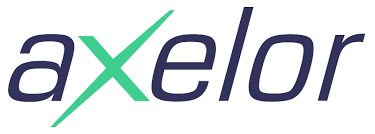 PLAN avec Axelor ERP 
Planification stratégique
Gestion des ressources
Planification de production
Budget et prévisions
Gestion des achats
Planification maintenance
DO avec Productys MES 
Suivi de production en temps réel
Ordonnancement dynamique
Traçabilité totale
Gestion de la qualité
Maintenance connectée
Collecte IoT
CHECK avec Power BI 
Tableaux de bord dynamiques
Analyse prédictive
KPI en temps réel
Rapports automatisés
Analyse des écarts
Data mining avancé
ACT avec MLean 
Gestion des actions correctives
Suivi des améliorations
Management visuel digital
Animation des performances
Suggestions d'amélioration
Standardisation des bonnes pratiques
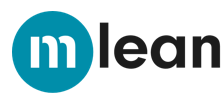 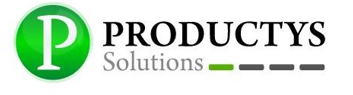 5
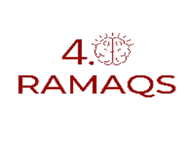 Avantages de l'intégration
Notre solution interconnecte intelligemment quatre plateformes leaders pour créer un écosystème digital complet.
Cohérence des données
Source unique de vérité
Synchronisation automatique
Pas de double saisie
Traçabilité complète
Automatisation des processus
Workflows intelligents
Alertes automatiques
Actions programmées
Reporting automatisé
Intelligence décisionnelle
Analyse prédictive
Recommandations IA
Simulation de scénarios
Support à la décision
6
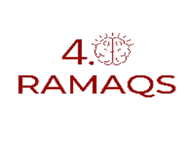 Bénéfices par fonction
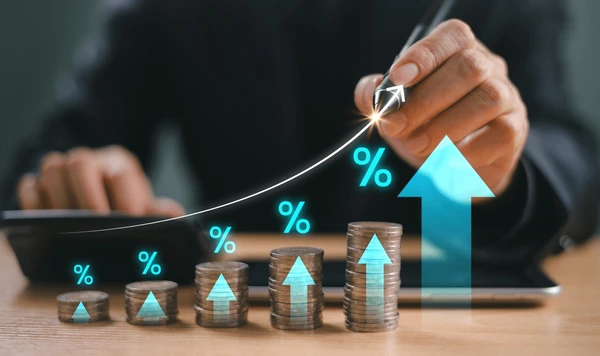 Direction
Vision globale en temps réel
Aide à la décision
Pilotage stratégique
ROI accéléré
Production
Optimisation des process
Réduction des temps d'arrêt
Qualité améliorée
Productivité accrue
Qualité
Traçabilité totale
Contrôle renforcé
Actions préventives
Certification facilitée
Maintenance
Prédiction des pannes
Optimisation des interventions
Réduction des coûts
Disponibilité accrue
7
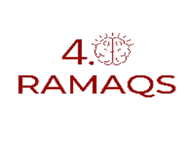 Nos offres
Pack Standard
Modules de base
Intégration simple
Support email
Formation initiale

Pack Premium
Modules avancés
Intégration complète
Support prioritaire
Formation continue

Pack Enterprise
Solution personnalisée
Intégration sur mesure
Support dédié 24/7
Consulting expert
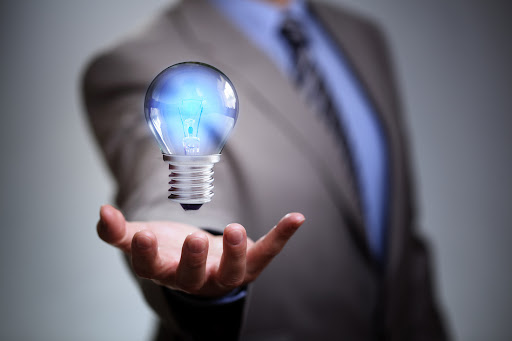 8
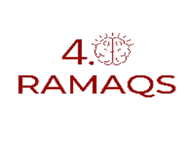 Résultats prouvés
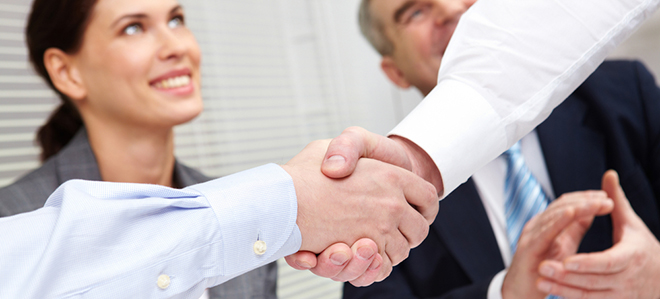 •	30% de gain en productivité
•	25% de réduction des coûts
•	40% de réduction des délais
•	ROI en moins de 12 mois
9
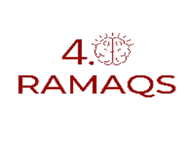 Processus de déploiement
10
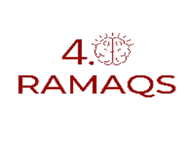 Engagement qualité
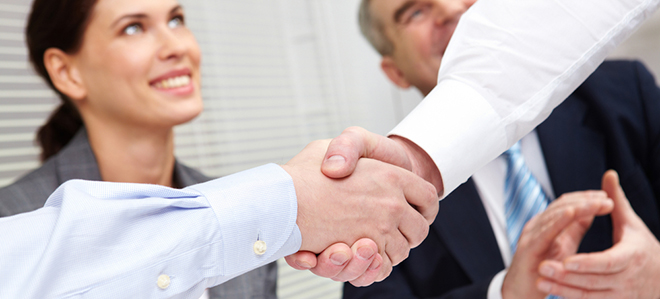 Disponibilité 99,9%
Support multilingue
Sécurité renforcée
Mises à jour régulières
11
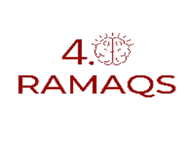 Références
Il nous font confiance
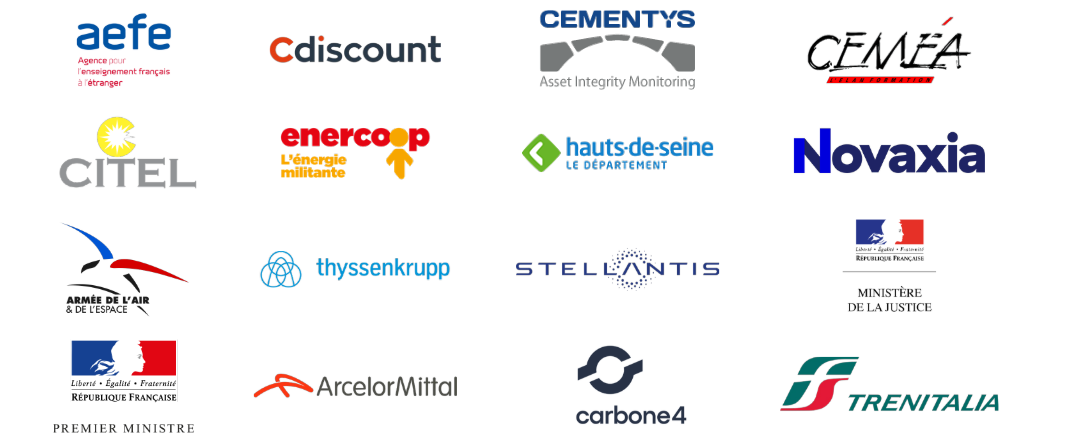 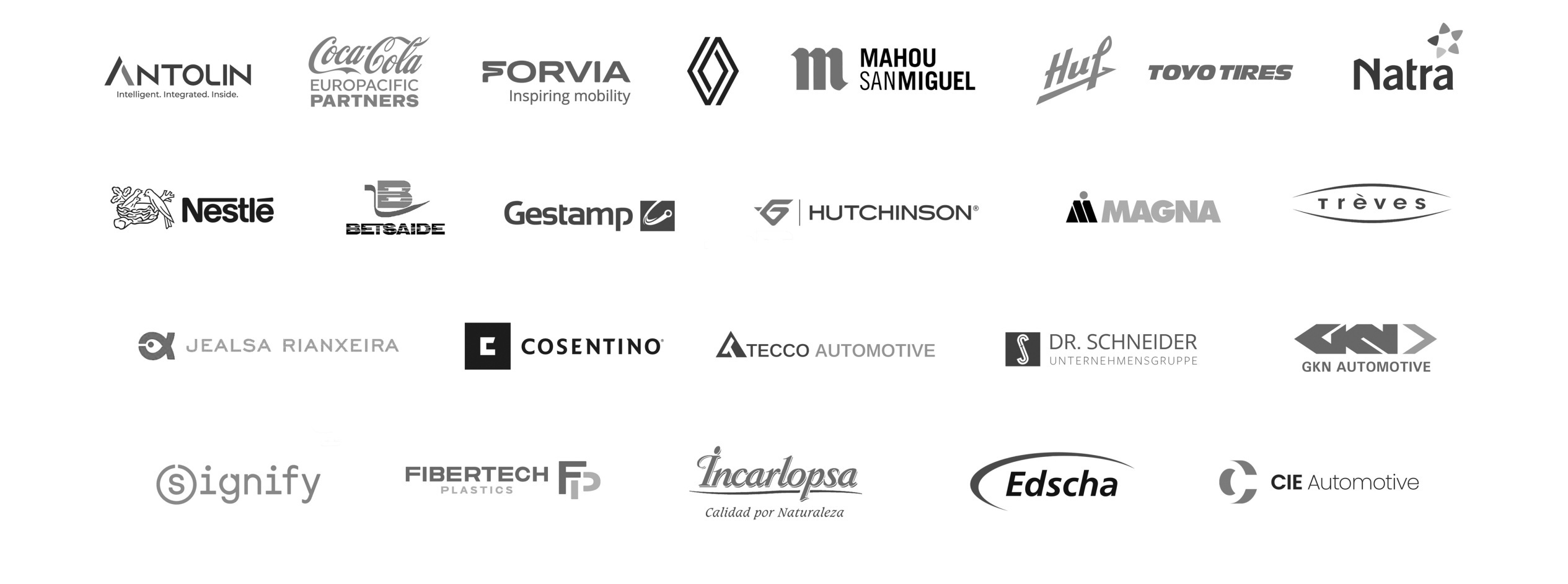 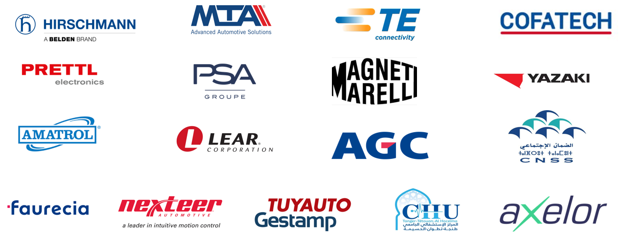 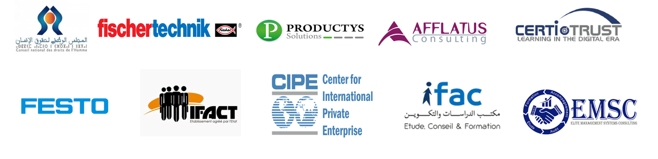 12
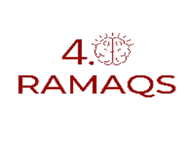 Contactez-nous
Découvrez comment PDCA 4.0 peut transformer votre excellence opérationnelle :
Démonstration personnalisée
POC sur un périmètre pilote
Analyse de votre ROI
Plan de déploiement sur mesure
+212 660 737405
www.ramaqs.com
contact@ramaqs.com
Contactez nos experts pour une démonstration de cette solution PDCA 4.0 unique et intégrée
13